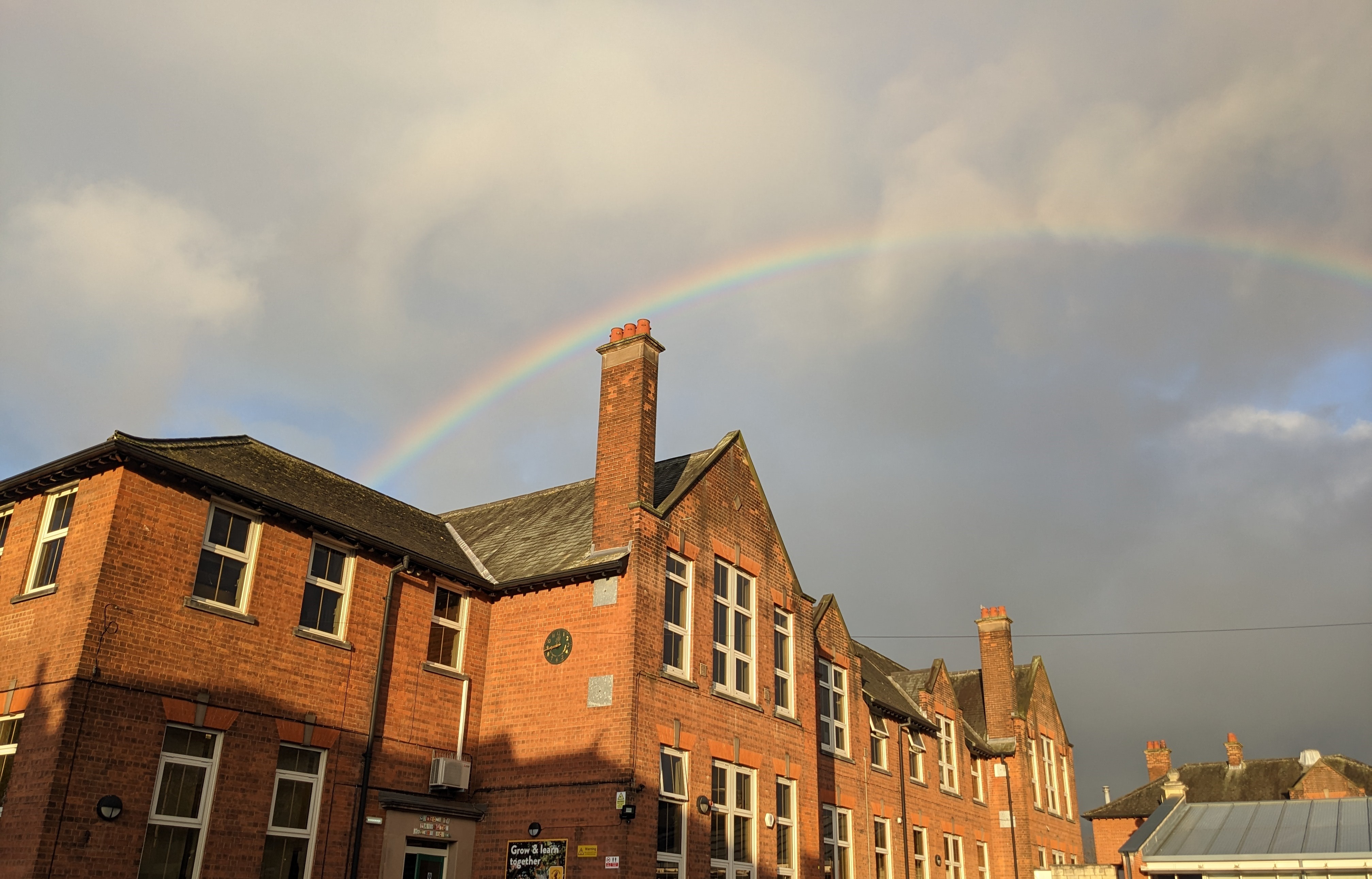 Markeaton Relationships and Sex Education Consultation 2023
Q1: Did you know there was a Relationships and Sex Education section (RSE) on the school website?
Answered: 79   Skipped: 0
Q1: Did you know there was a Relationships and Sex Education section (RSE) on the school website?
Answered: 79   Skipped: 0
Q2: Have you read the Relationships and Sex Education Policy?
Answered: 79   Skipped: 0
Q2: Have you read the Relationships and Sex Education Policy?
Answered: 79   Skipped: 0
Q3: Did you know that curriculum content, learning outcomes and suggested books can all be found in the Relationships and Sex Education Policy?
Answered: 79   Skipped: 0
Q3: Did you know that curriculum content, learning outcomes and suggested books can all be found in the Relationships and Sex Education Policy?
Answered: 79   Skipped: 0
Q4: Are there any parts of our Relationships and Sex Education Policy that you do not understand or need further clarity on?
Answered: 77   Skipped: 2
Q4: Are there any parts of our Relationships and Sex Education Policy that you do not understand or need further clarity on?
Answered: 77   Skipped: 2
Q5: In your experience, are you satisfied with the way Relationships and Sex Education is taught at Markeaton?
Answered: 73   Skipped: 6
Q5: In your experience, are you satisfied with the way Relationships and Sex Education is taught at Markeaton?
Answered: 73   Skipped: 6
Q6: Have you any suggestions and/or ideas for how Relationships and Sex Education at Markeaton could be delivered more effectively?
Answered: 75   Skipped: 4
Q6: Have you any suggestions and/or ideas for how Relationships and Sex Education at Markeaton could be delivered more effectively?
Answered: 75   Skipped: 4